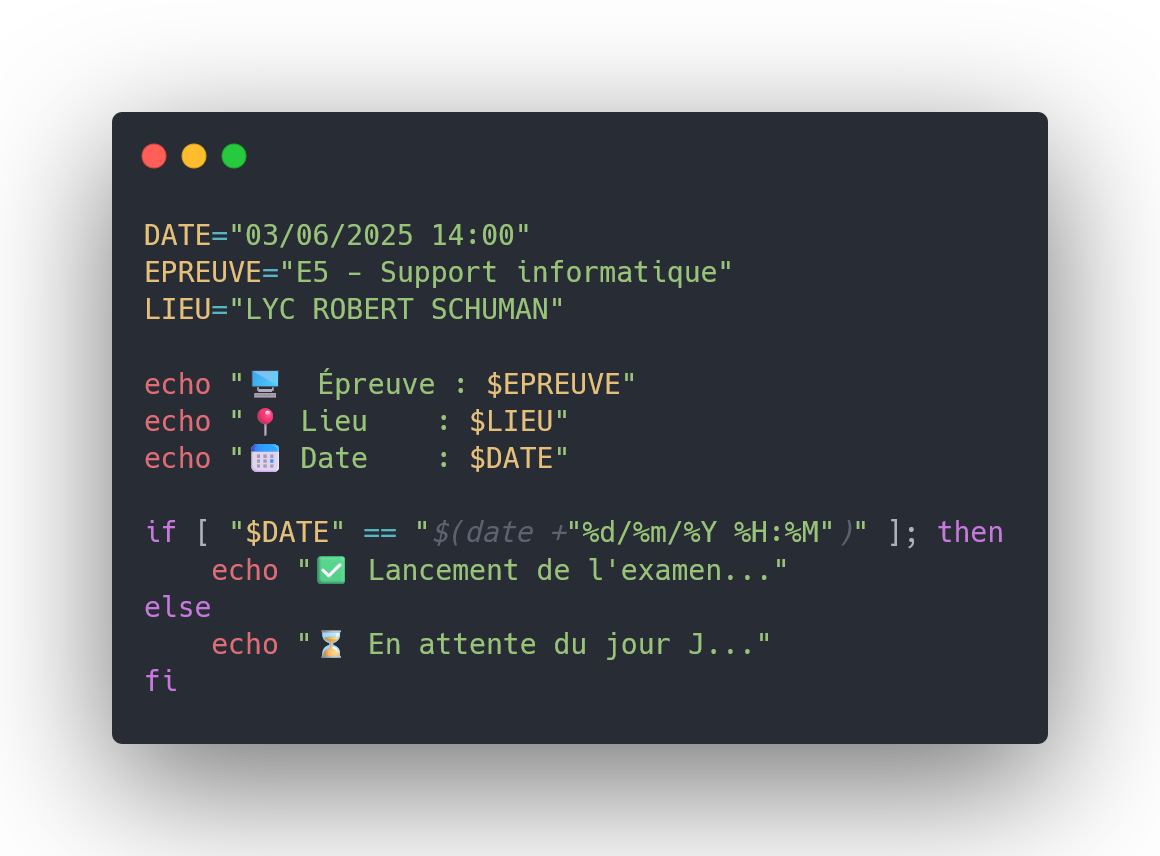 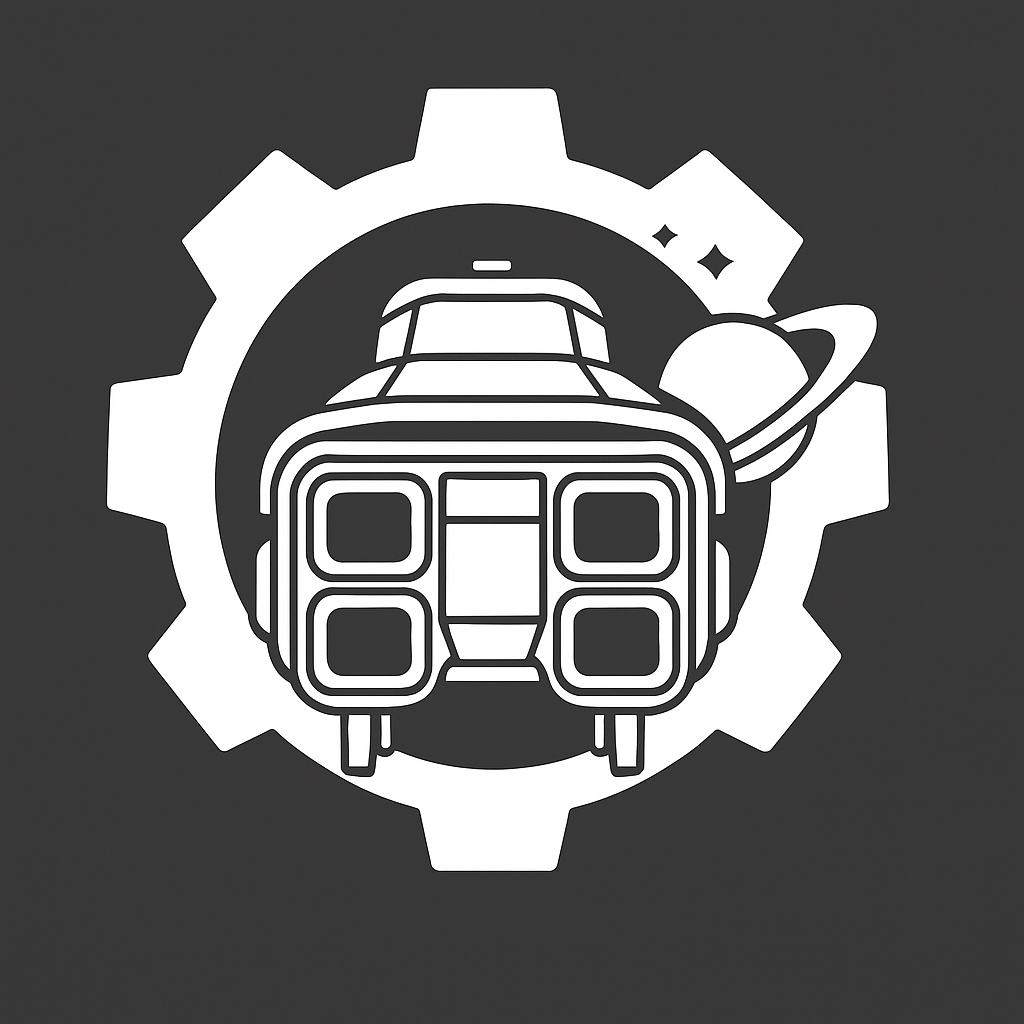 1
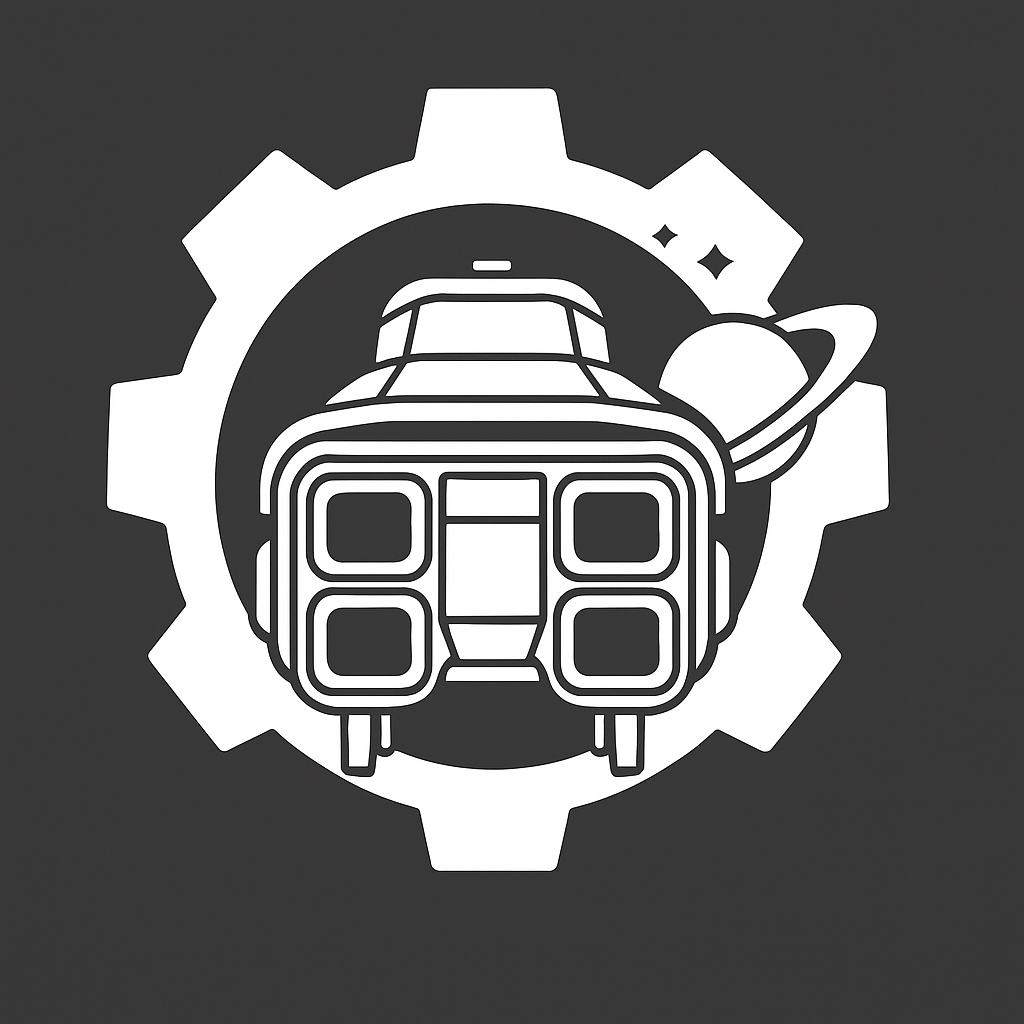 Veille
Formation
Missions
Sommaire
Sommaire
Introduction
Introduction
Entreprise
Entreprise
Missions
Formation
Veille
1. Introduction : Présentation
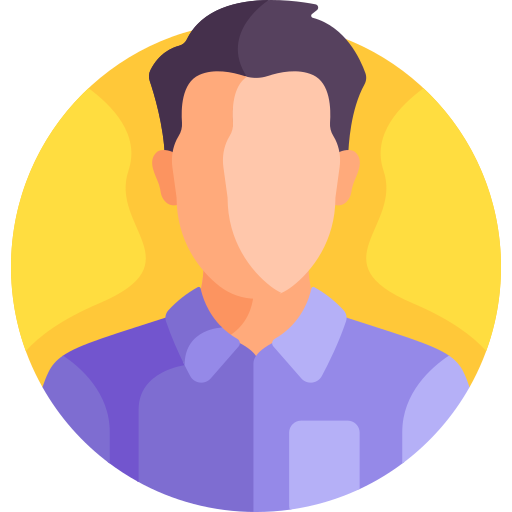 2. Entreprise : Équipe, Fonction
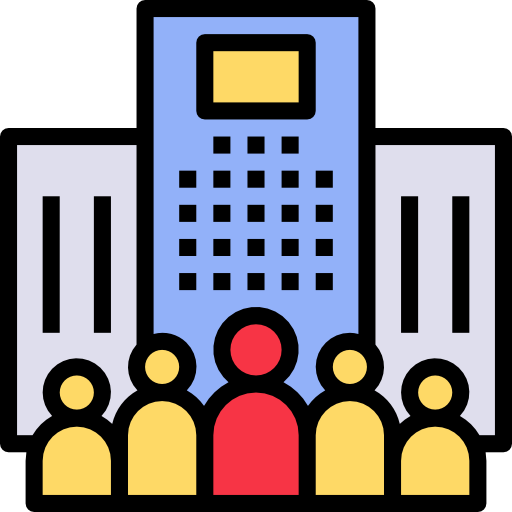 3. Mission : Projet, Quotidien
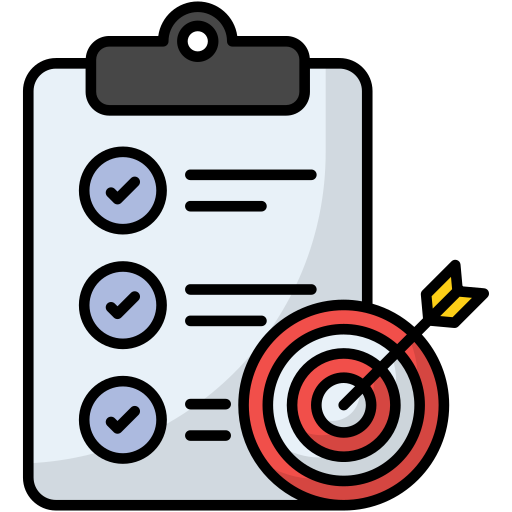 4. BTS SIO : Objectifs de la formation
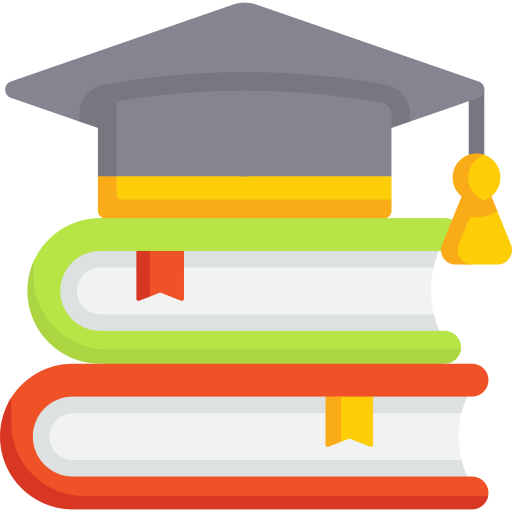 5. Veille : Active, Passive, Contexte
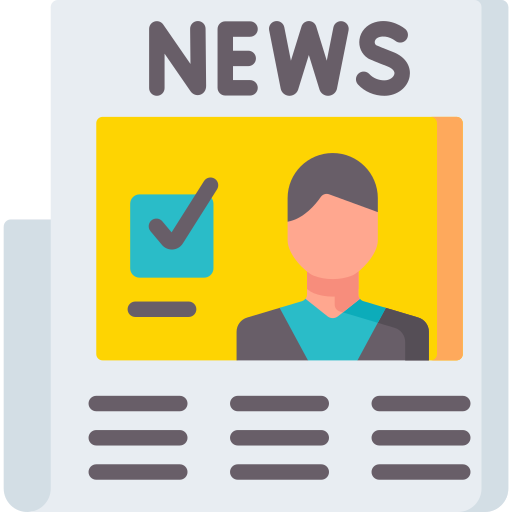 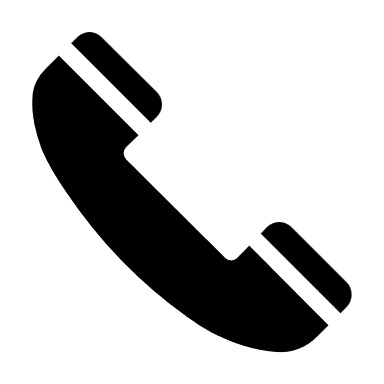 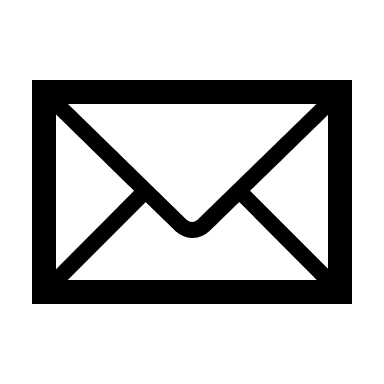 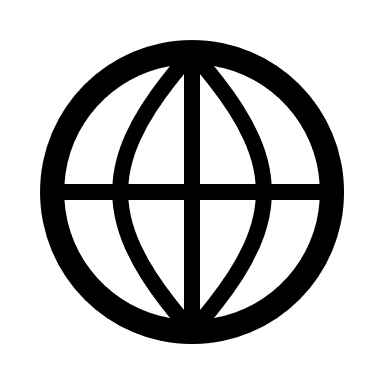 2
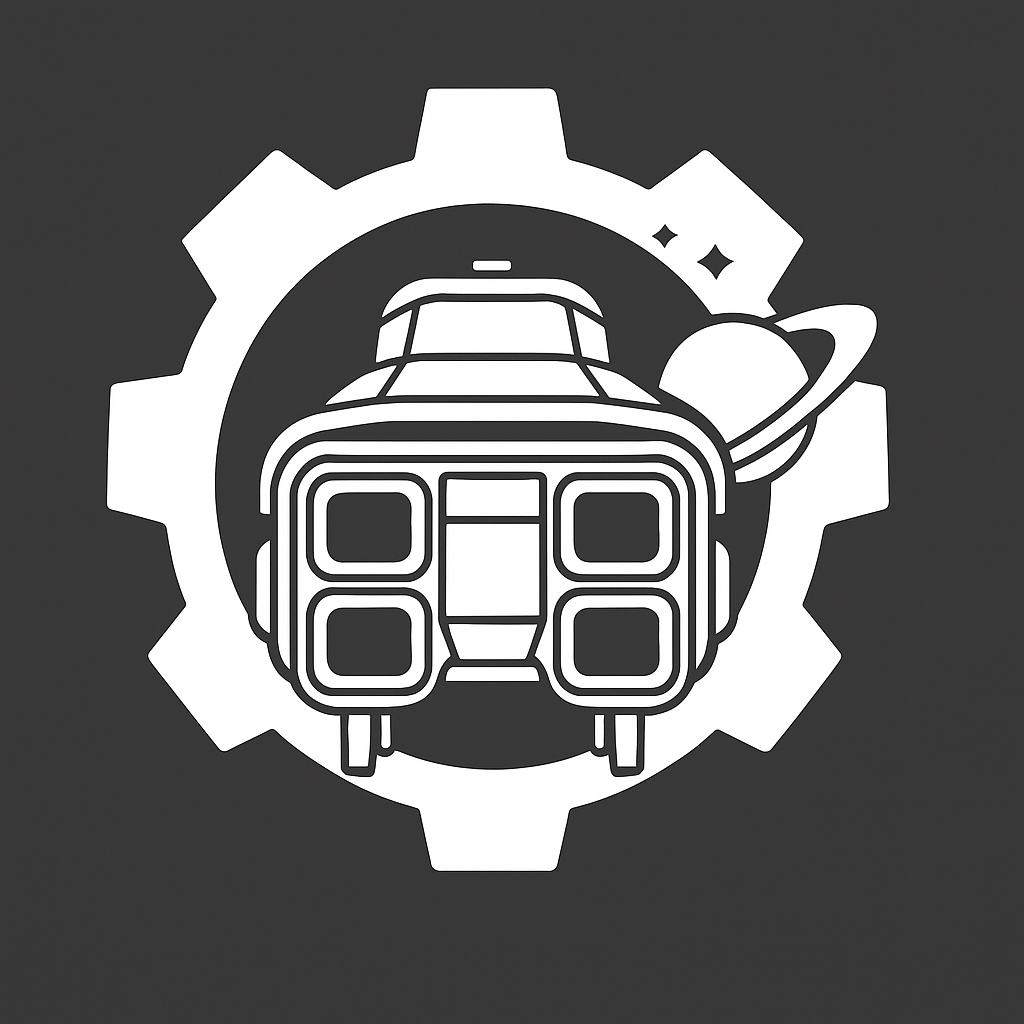 Veille
Formation
Missions
Sommaire
Introduction
Entreprise
Je suis Tiago ! Technicien IT
Étudiant/Alternant en BTS Services informatiques aux organisations, options SISR au campus Mewo. 
Mais aussi, technicien pour la Supply Chain IT d’Alliance Automotive Group France.
✔️ 2+ ans d’expérience✔️ Plus de 6 240 tickets clôturés
BTS SIO SISRAlliance Automotive Group 2023/2025
Bac ST2S 2018/2021
L1 PSYMcDonald’s 2022/2023
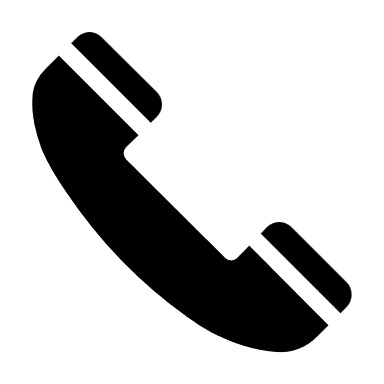 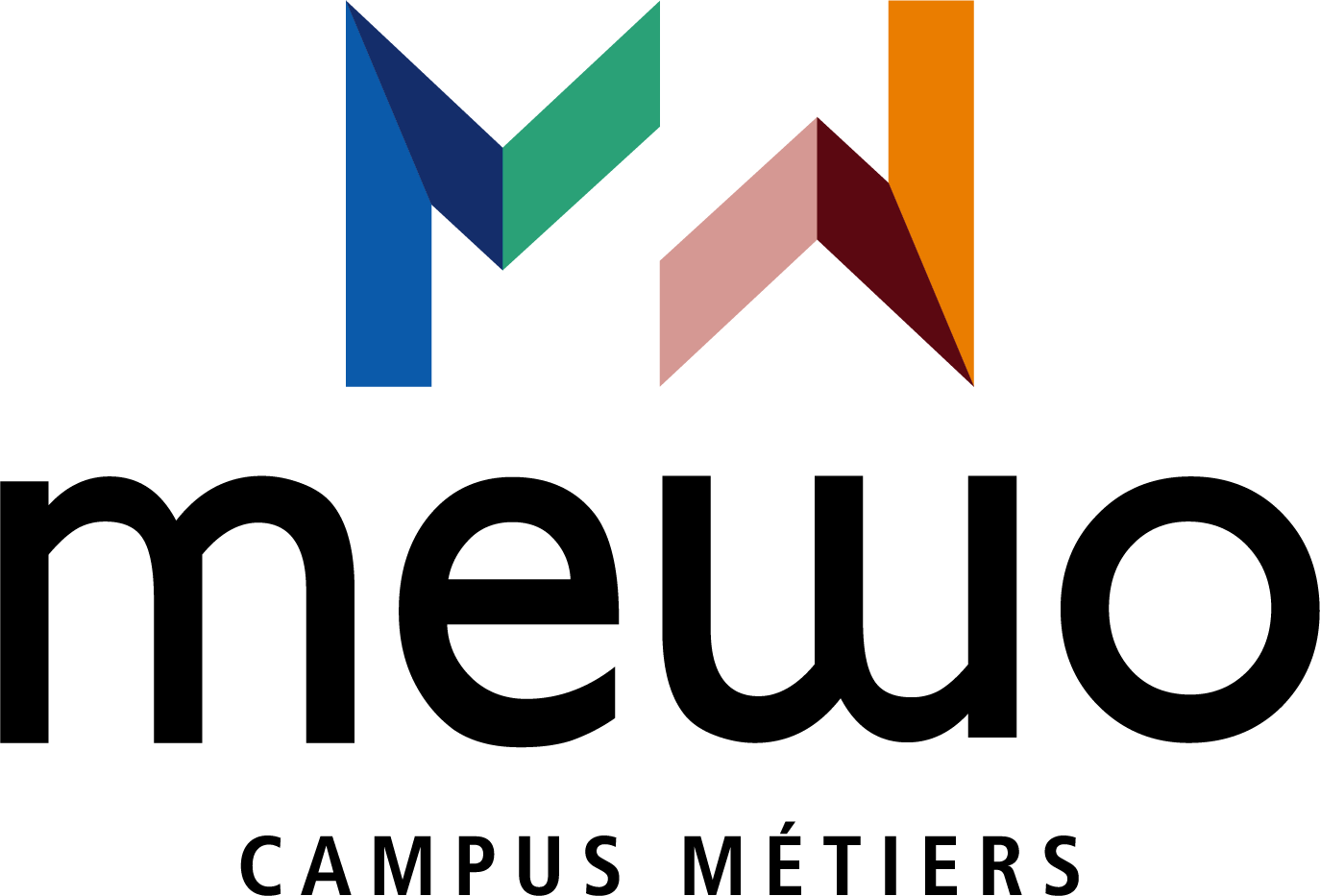 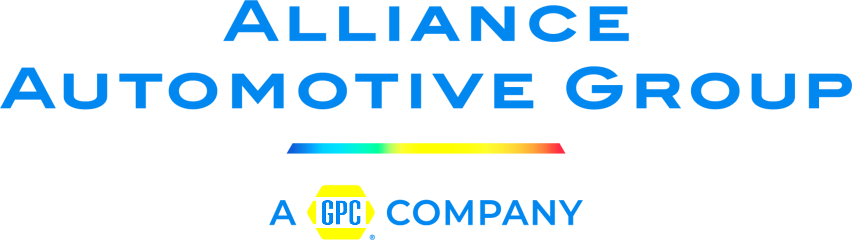 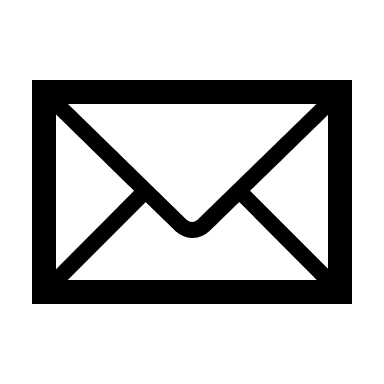 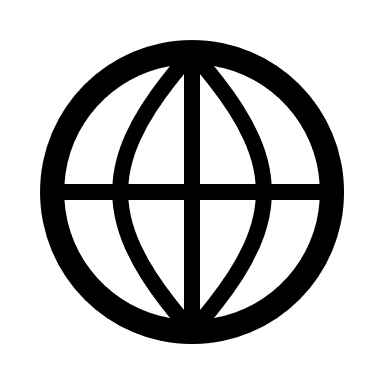 3
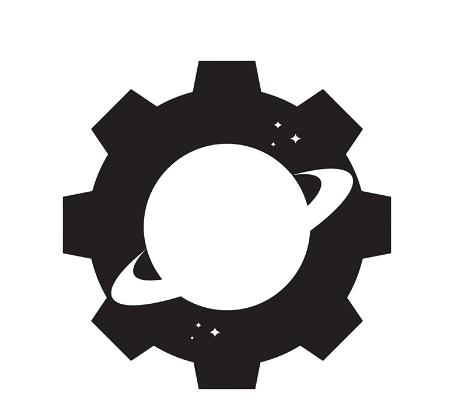 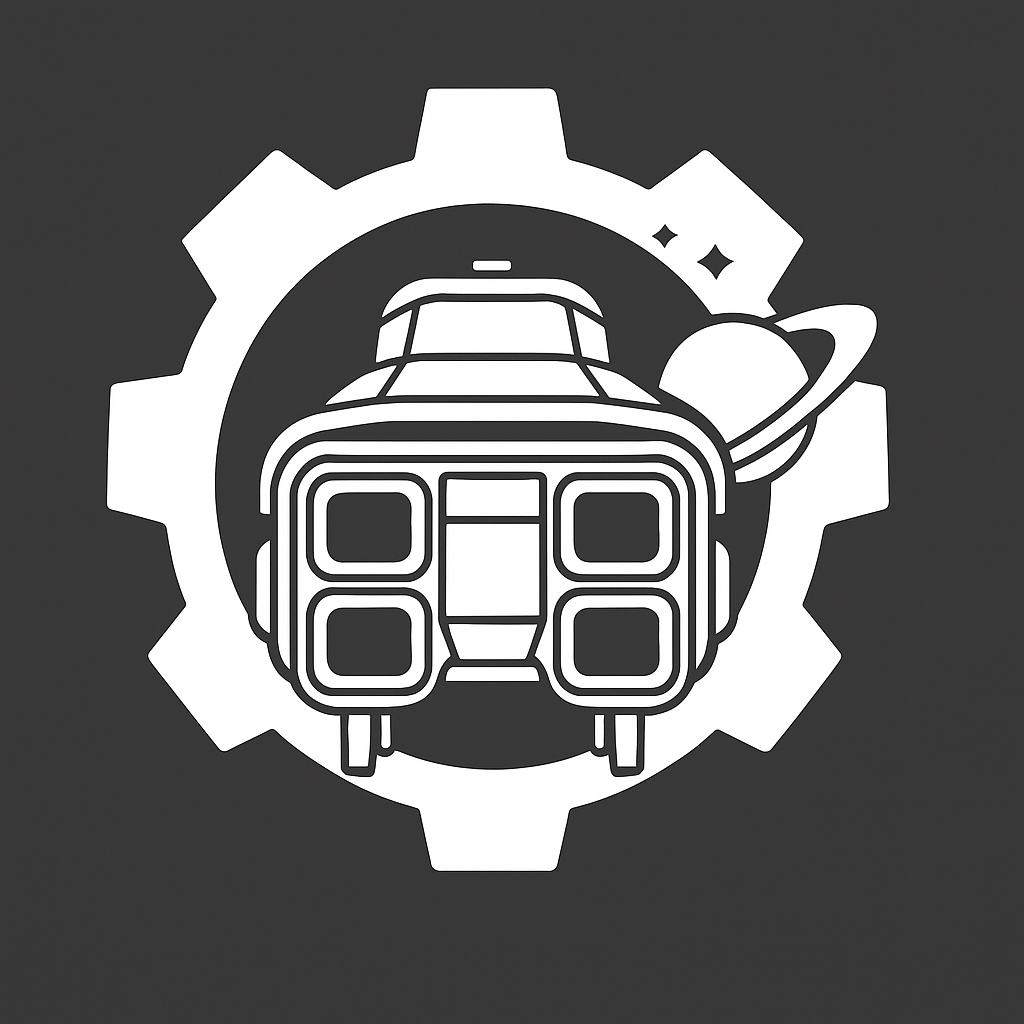 Veille
Formation
Missions
Sommaire
Sommaire
Introduction
Introduction
Entreprise
Entreprise
Missions
Formation
Veille
Lucien Ginions Responsable Achat IT
✔️ 17 Plateformes logistiques
✔️ Plus de 1000 points de vente et partenaires
✔️ Plus de 4800 collaborateurs dans toute la France
Boubou TraoreIngénieur poste de travail
Loïc VerplanckeLogisticien
Tiago GomesTechnicien Supply IT
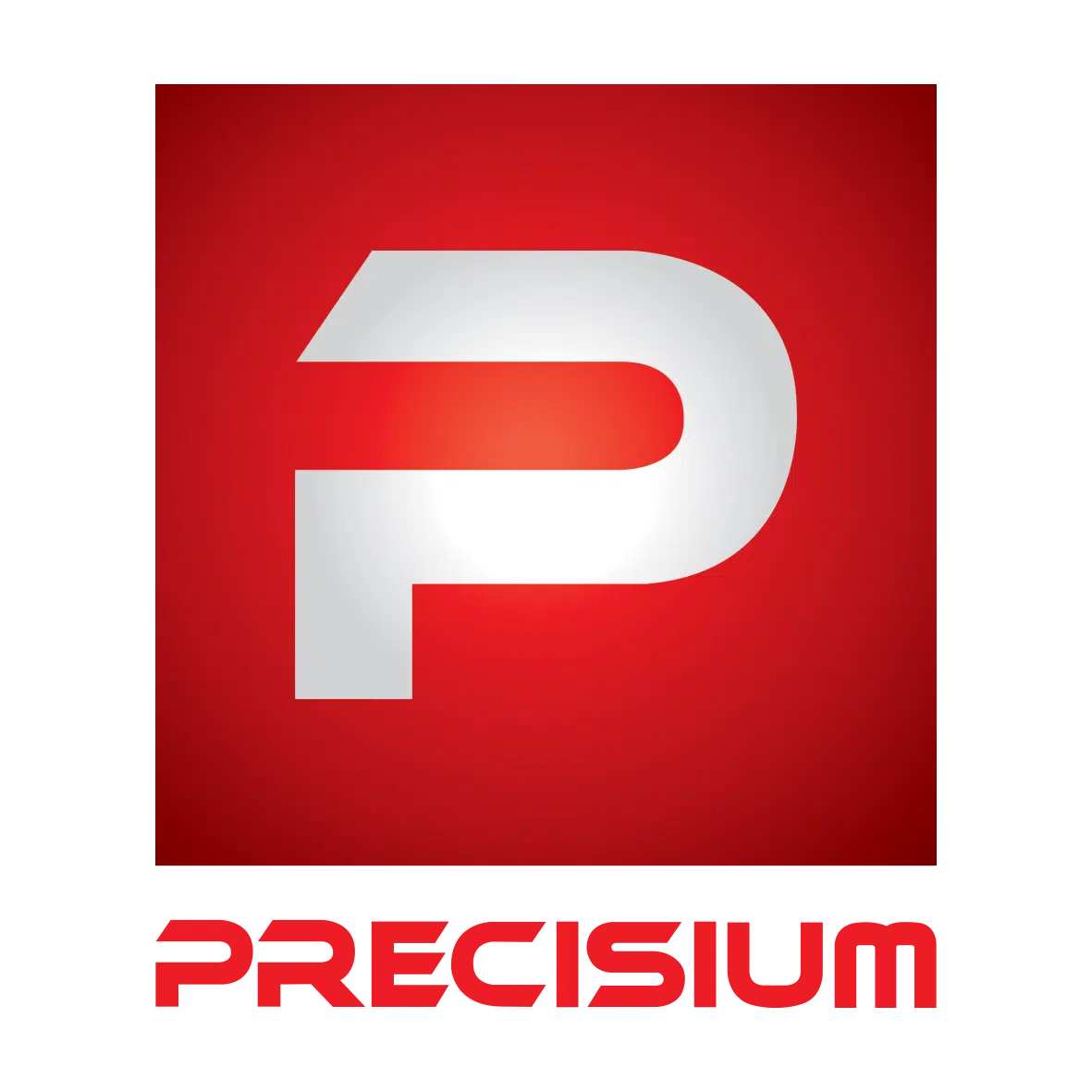 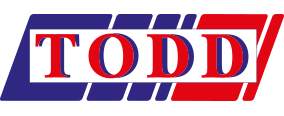 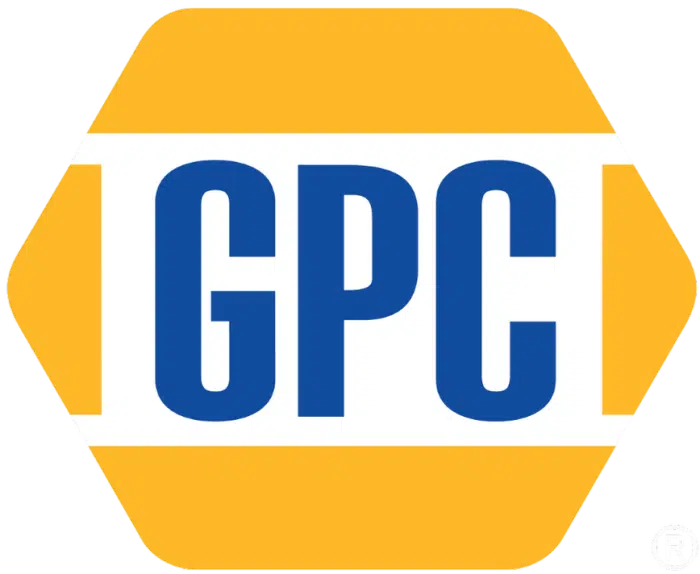 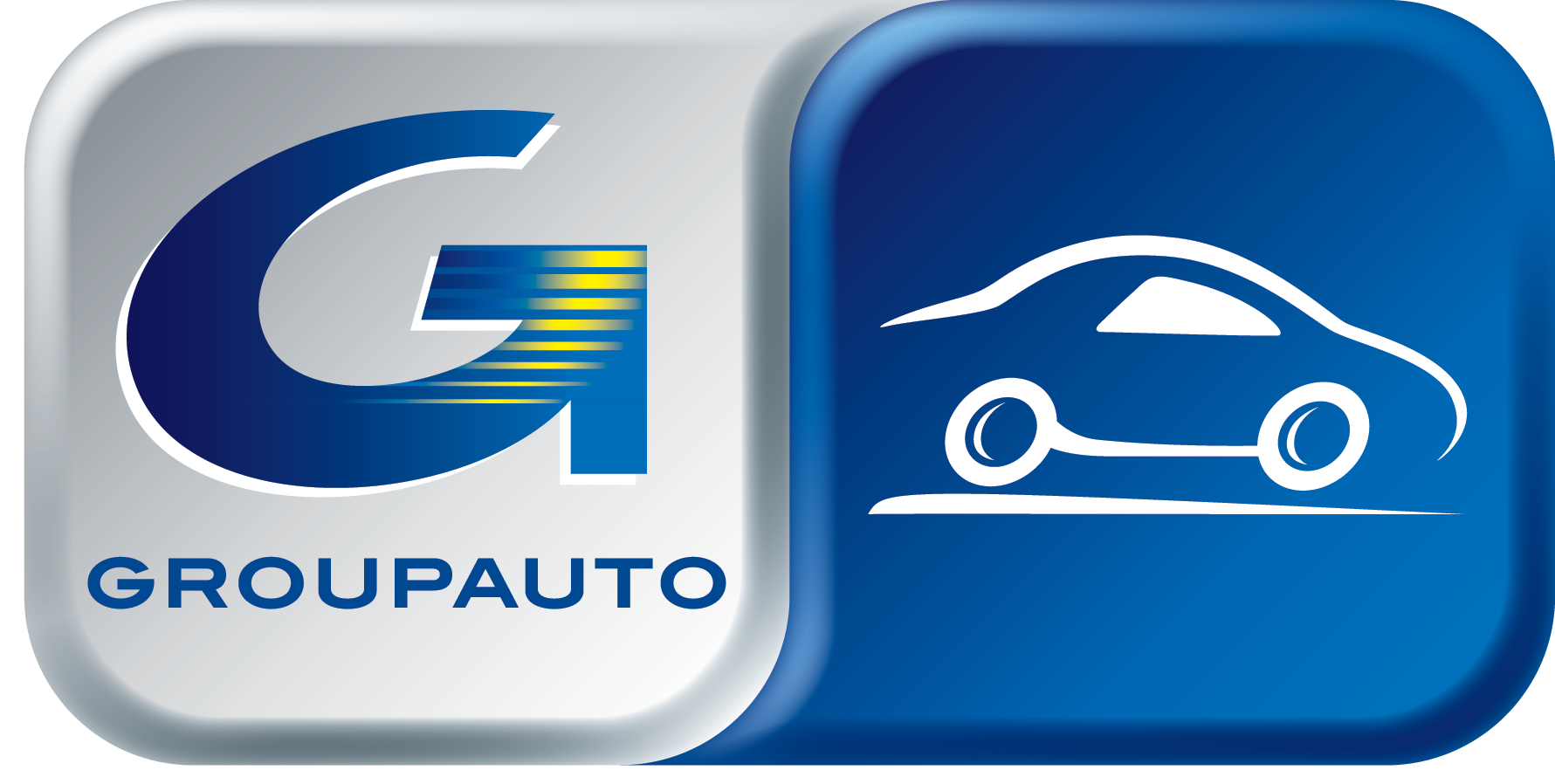 Équipe de la Supply Chain IT
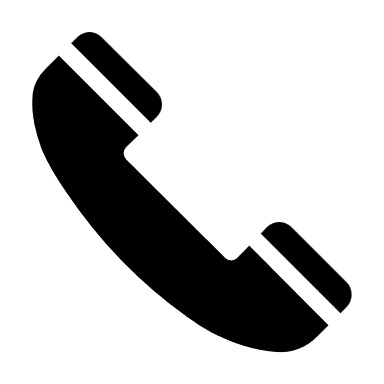 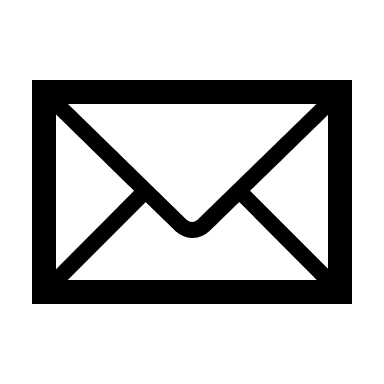 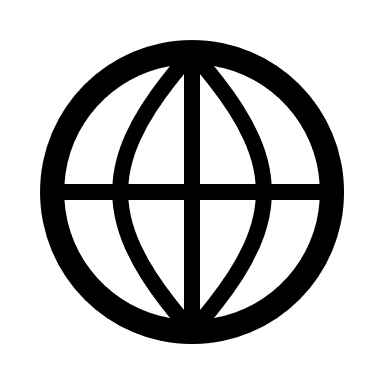 4
[Speaker Notes: Equipe situer sur PARIS et Lille, moi Woippy
Qui fait partie du grand ensemble de l’IT]
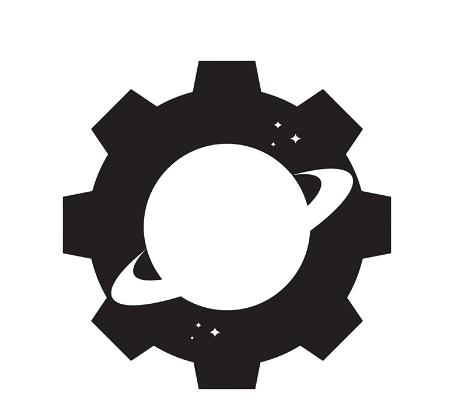 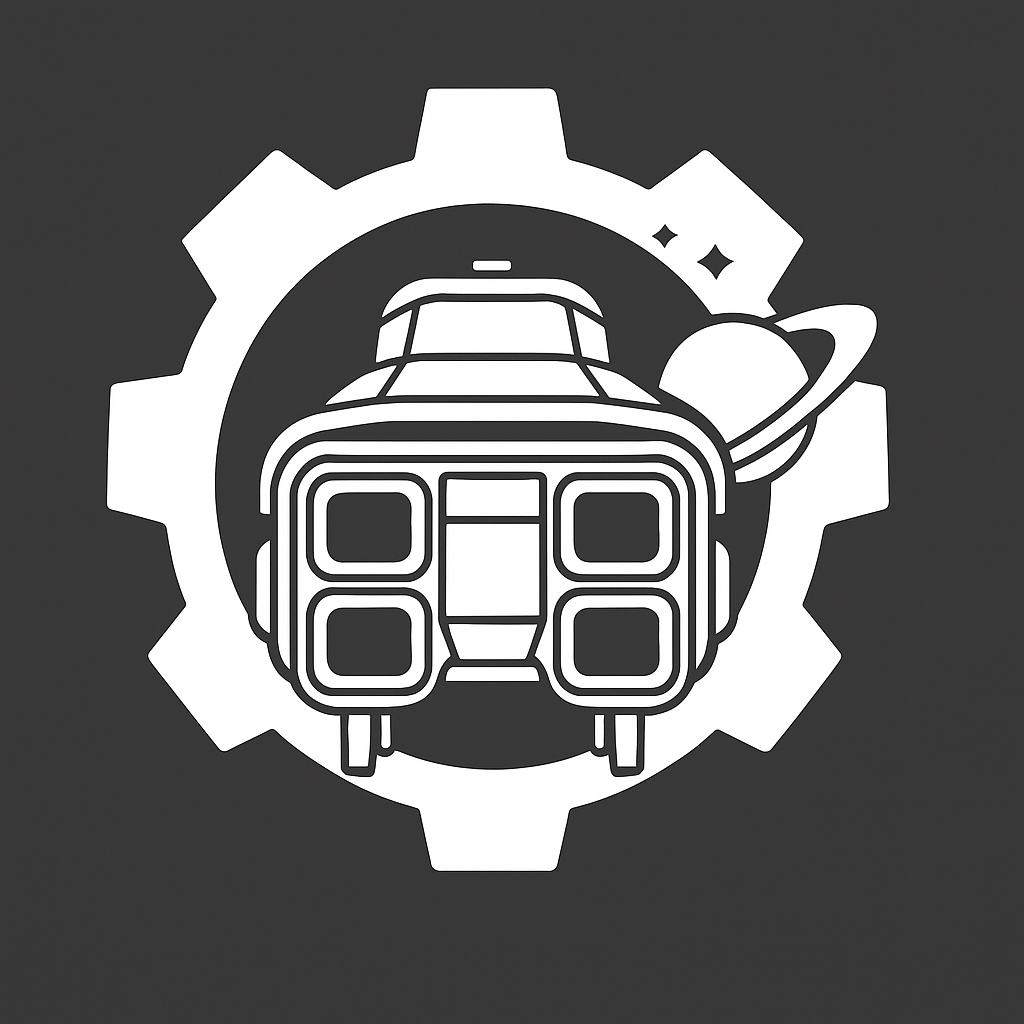 Veille
Formation
Missions
Sommaire
Sommaire
Introduction
Introduction
Entreprise
Entreprise
Missions
Formation
Veille
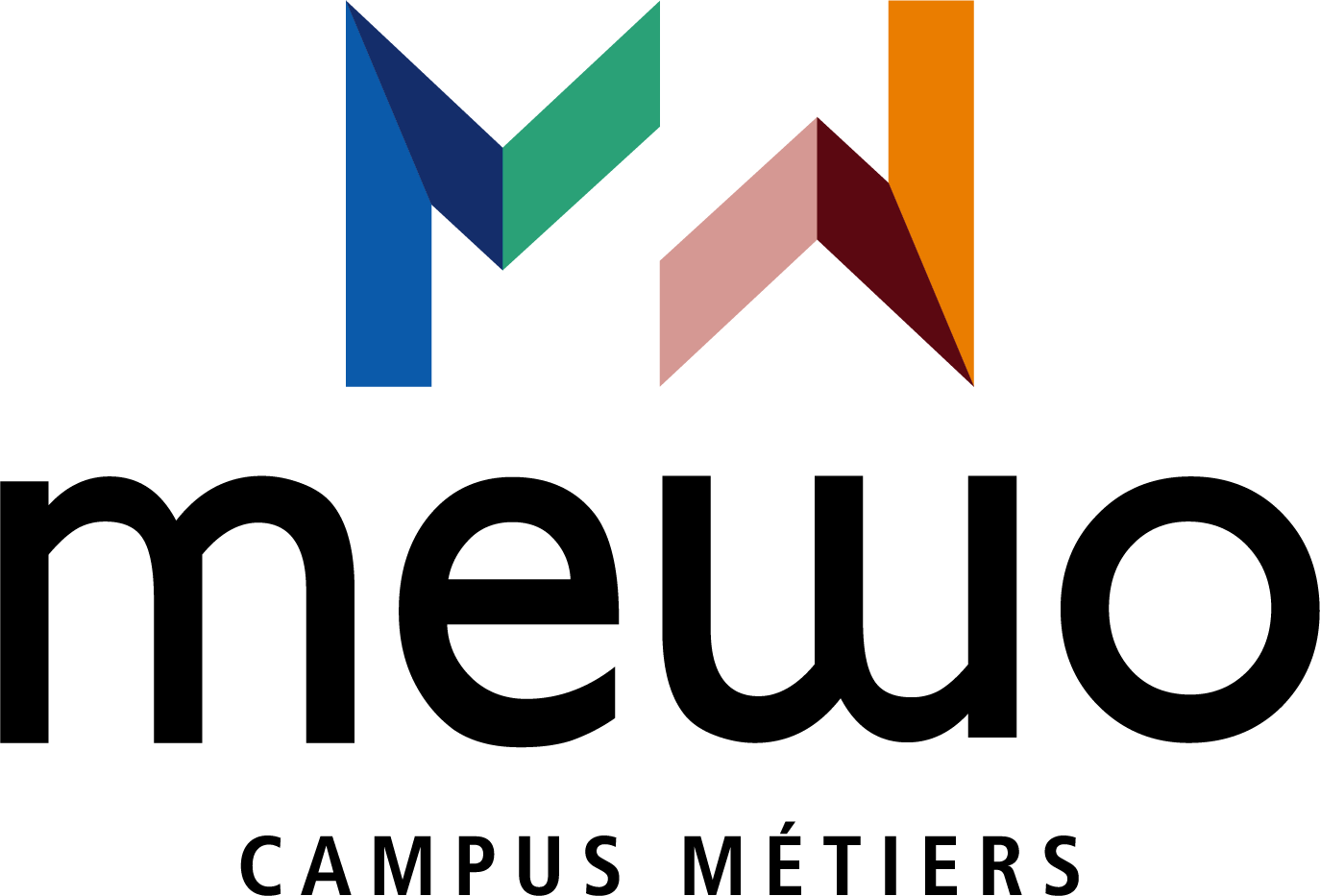 BTS Services Informatiques aux Organisations 
option A solutions d'Infrastructure, Systèmes et Réseaux (SIO SISR) :
Bloc 1 - Support et mise à disposition de services informatiques
	-  Assistances aux utilisateurs 
	-  Installation et maintenance de postes clients

Bloc 2 - Administration des systèmes et des réseaux
	-  Gestion des infrastructures
	-  Sécurisation des accès

Bloc 3 - Cybersécurité des services informatiques
	-  Analyse des risques
	-  Mise en œuvre de la sécurité
Accès à la formation :
	- Détention d'un baccalauréat
	- Détention d'un titre de la même valeur
	- Sur dossier

Objectif de la formation : 
	- Acquérir les bases de l'informatique
	- Développer des compétences pour 
	  participer à des projets informatiques

Débouchés professionnels :
	- Technicien infrastructure informatique
	- Technicien de maintenance en         	   informatique
	- Poursuite d'études
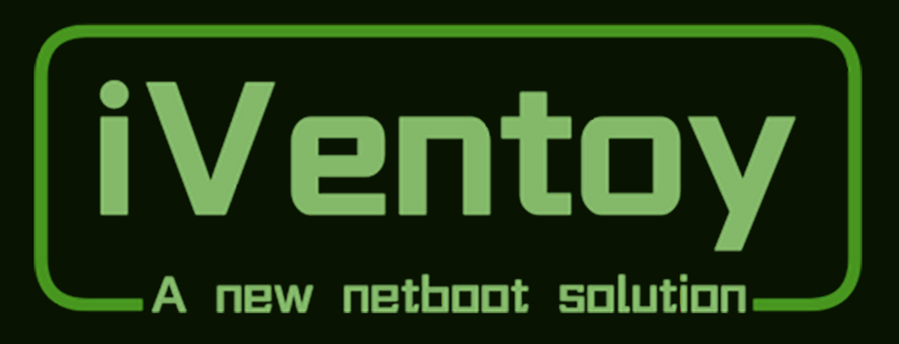 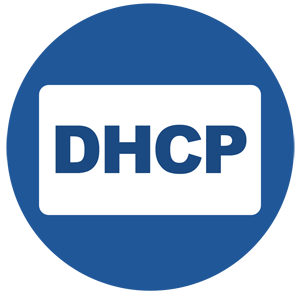 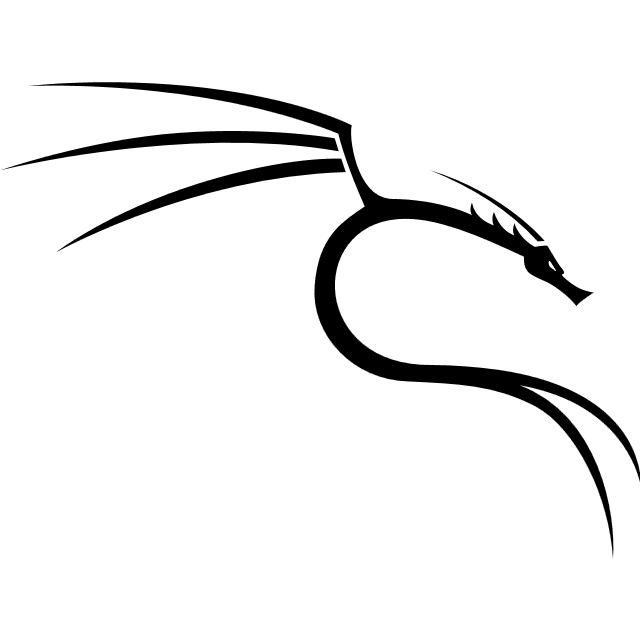 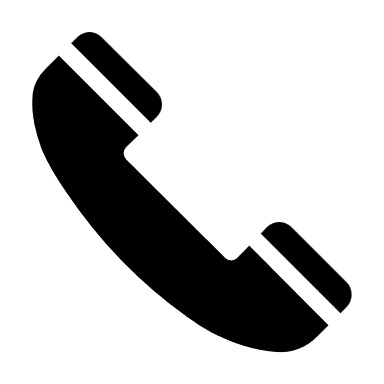 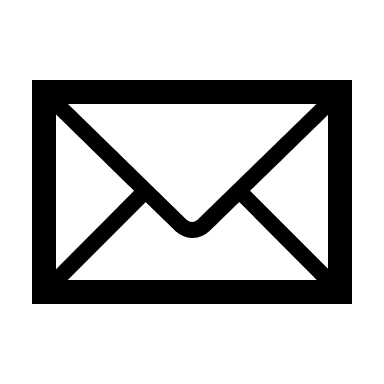 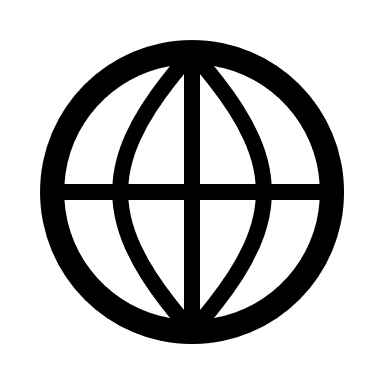 5
[Speaker Notes: BTS Services Informatiques aux Organisations 
option A solutions d'Infrastructure, Systèmes et Réseaux (SIO SISR)]
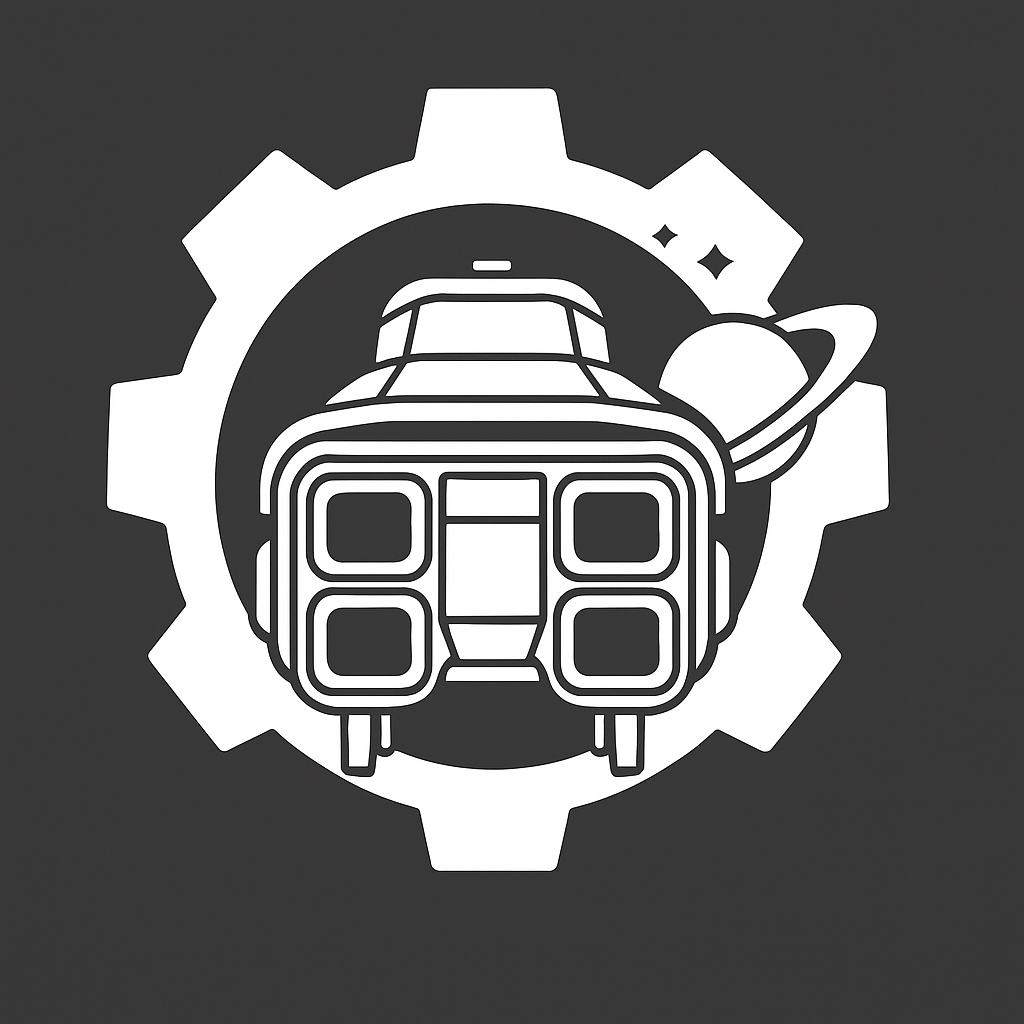 Veille
Formation
Missions
Sommaire
Sommaire
Introduction
Introduction
Entreprise
Entreprise
Missions
Formation
Veille
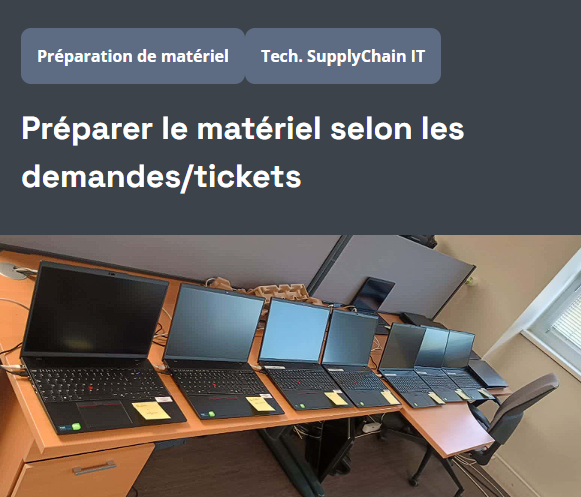 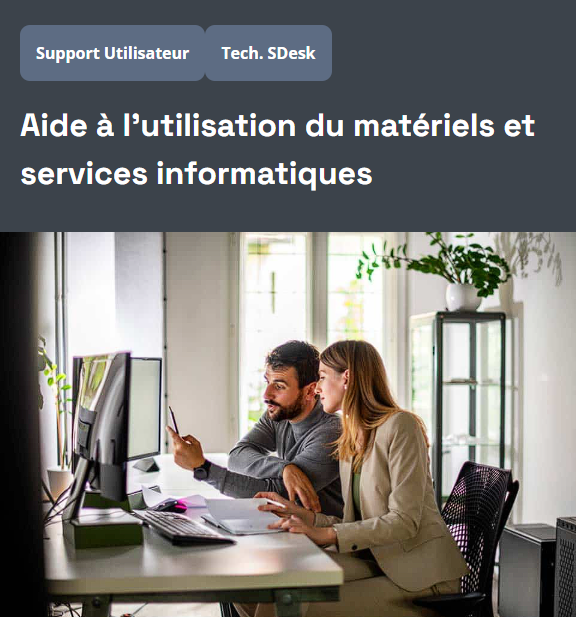 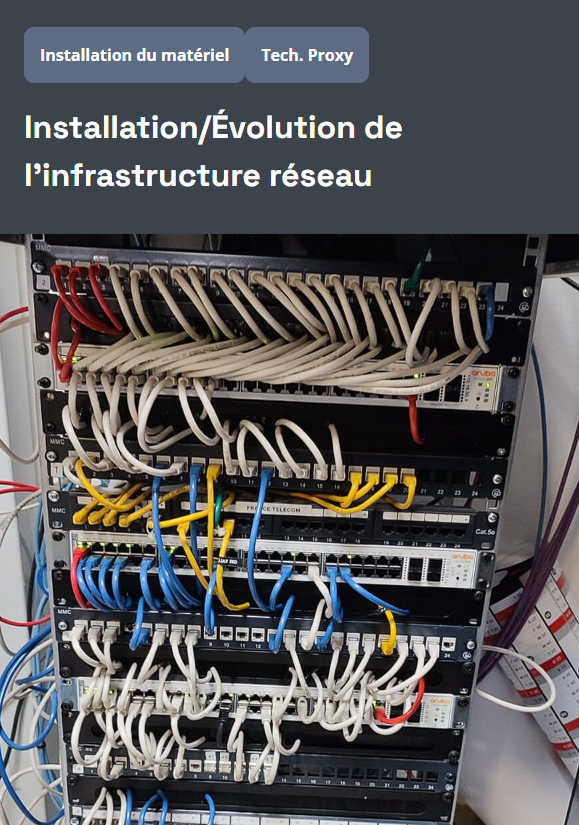 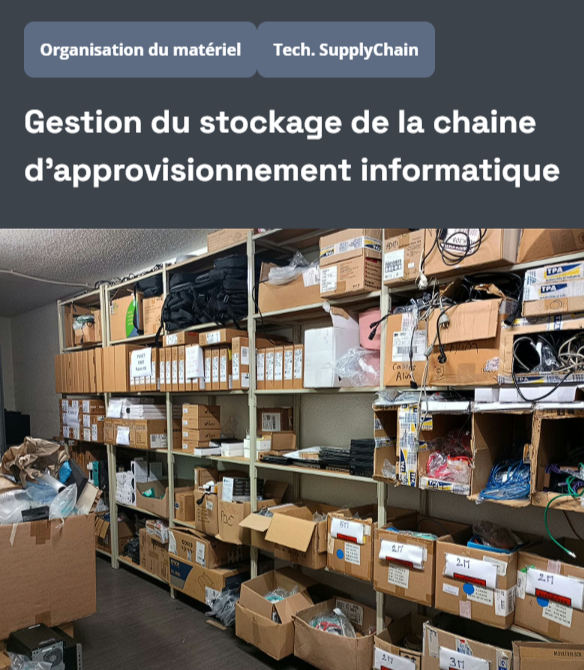 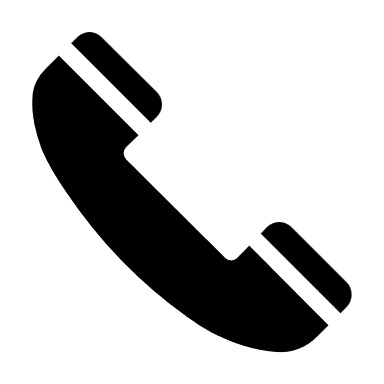 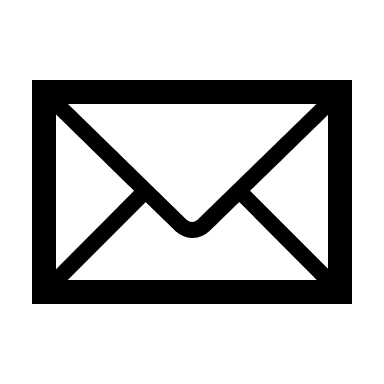 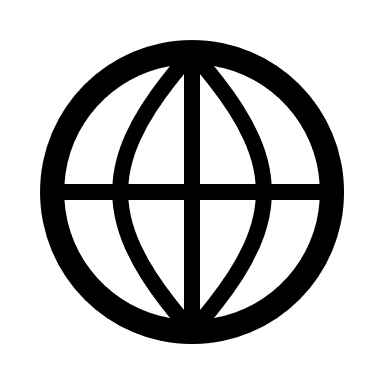 6
[Speaker Notes: 6 Interventions sur site
Parler de l’amélioration du temps et de la quantité de PXE
Parler du Excel pour la gestion du stock
Gestion de certains tickets incident vue mon affinité avec Android etc...
Installation et Config de OneDrive pour la sauvegarde]
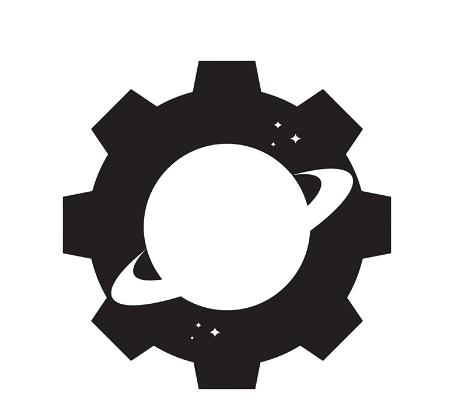 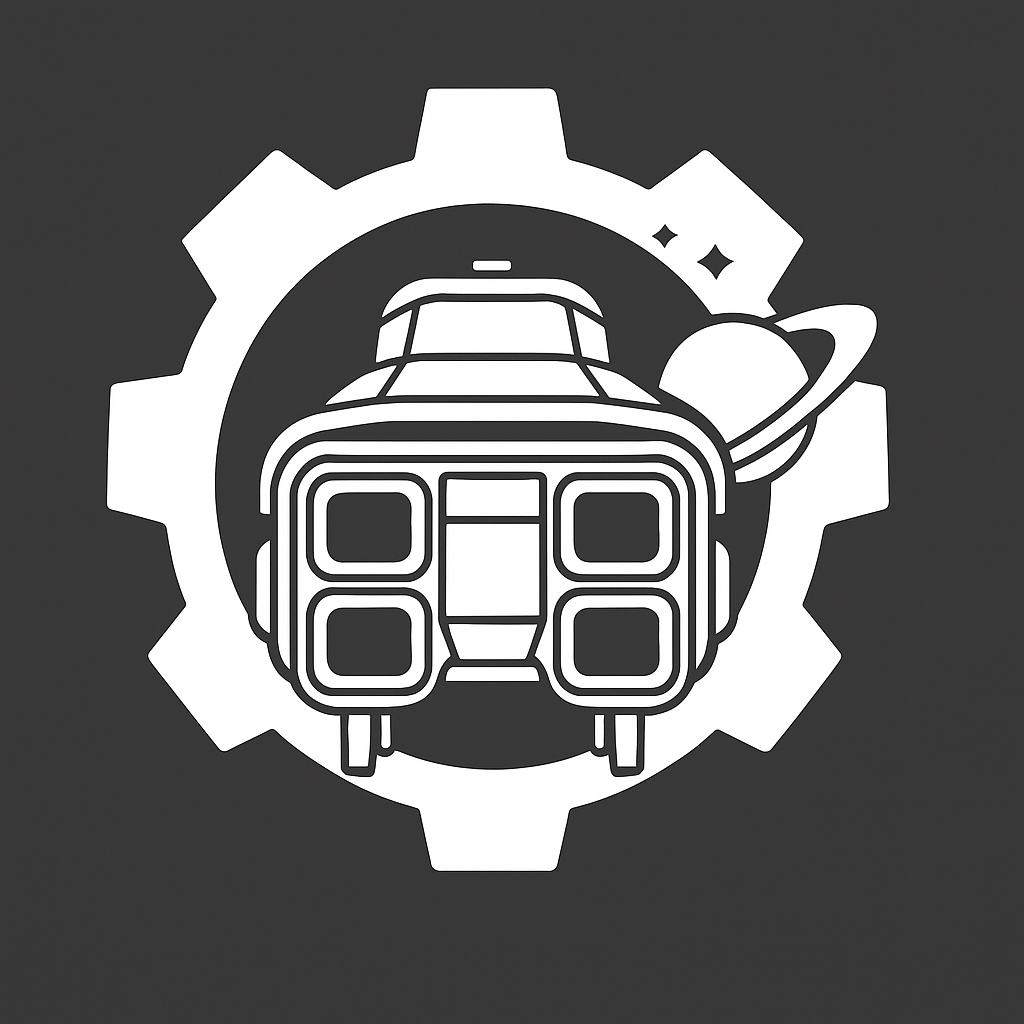 Veille
Formation
Missions
Sommaire
Sommaire
Introduction
Introduction
Entreprise
Entreprise
Missions
Formation
Veille
Formations en autonomie :
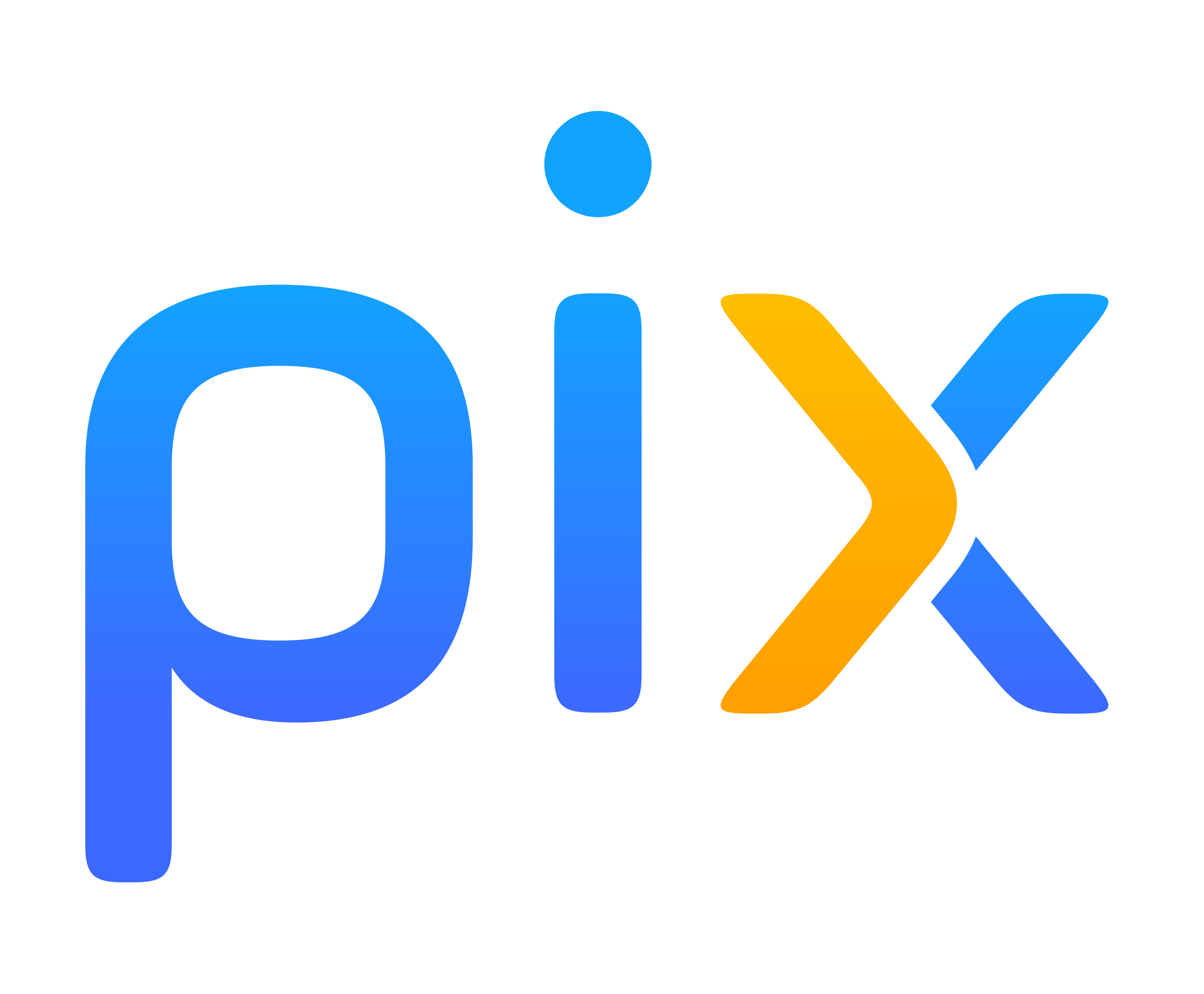 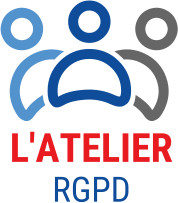 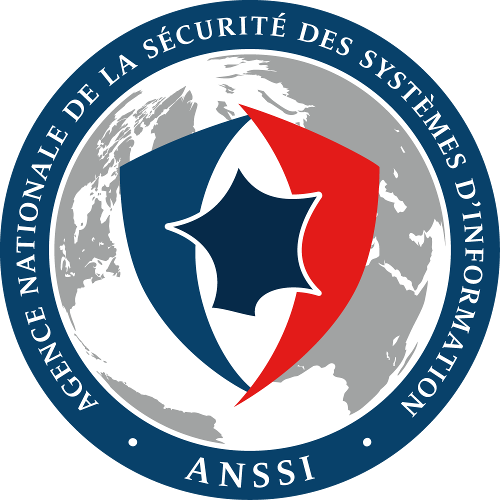 Formations en entreprise :
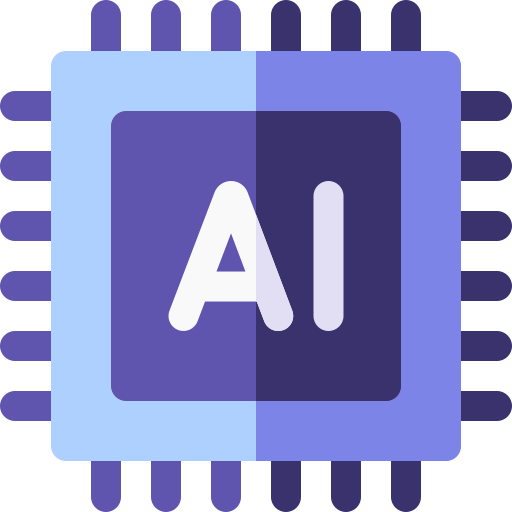 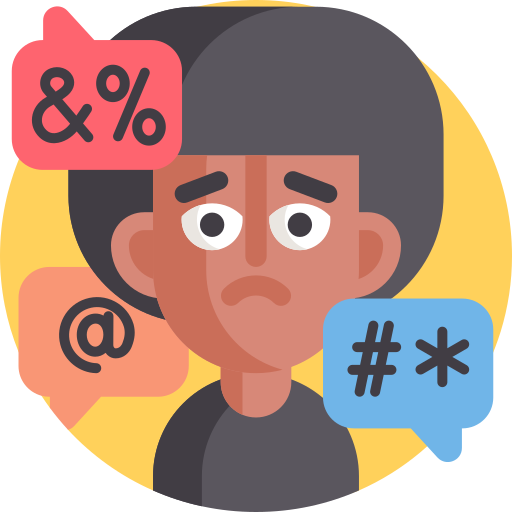 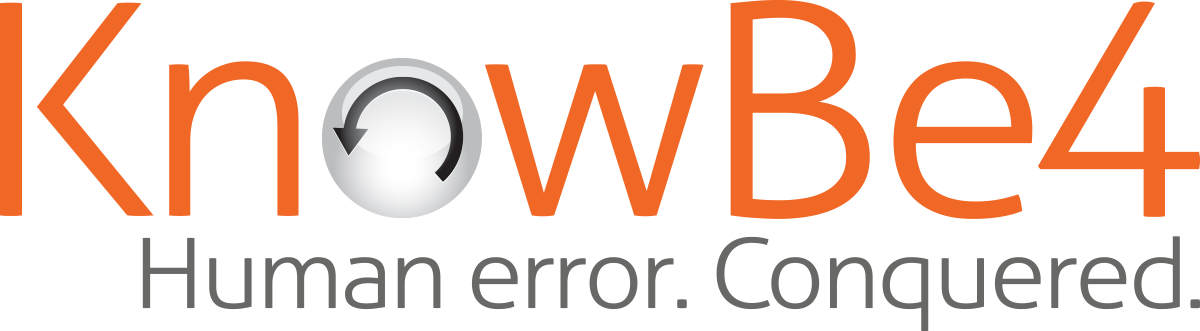 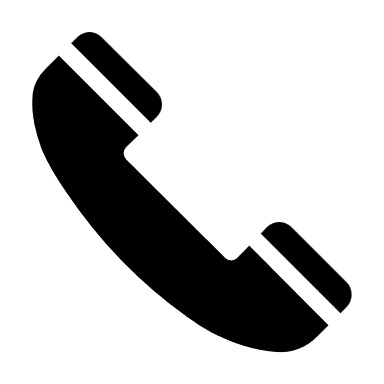 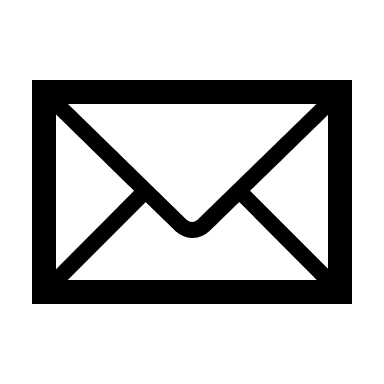 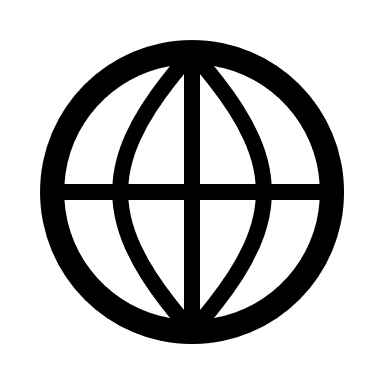 7
[Speaker Notes: L’atelier RGPD (Règlement général sur la protection des données) proposé par la CNIL (Commission nationale de l'informatique et des libertés)
L’atelier PIX
Certification SecNumAcadémie proposée par l’ANSSI (Agence nationale de la sécurité des systèmes d'information)

Formation know4be (sensibilisation à la sécurité)
Formation Utilisation de l’IA au sein d’une entreprise (ChatGPC)
Formation Anti-Harcèlement et Anti-Potdevin]
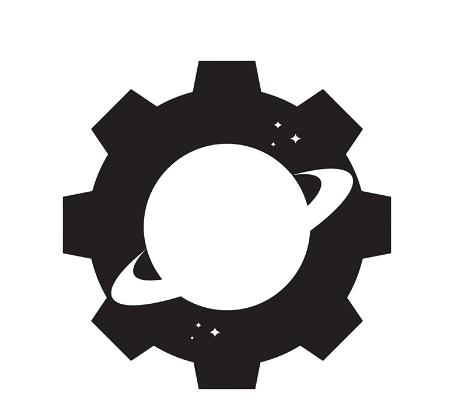 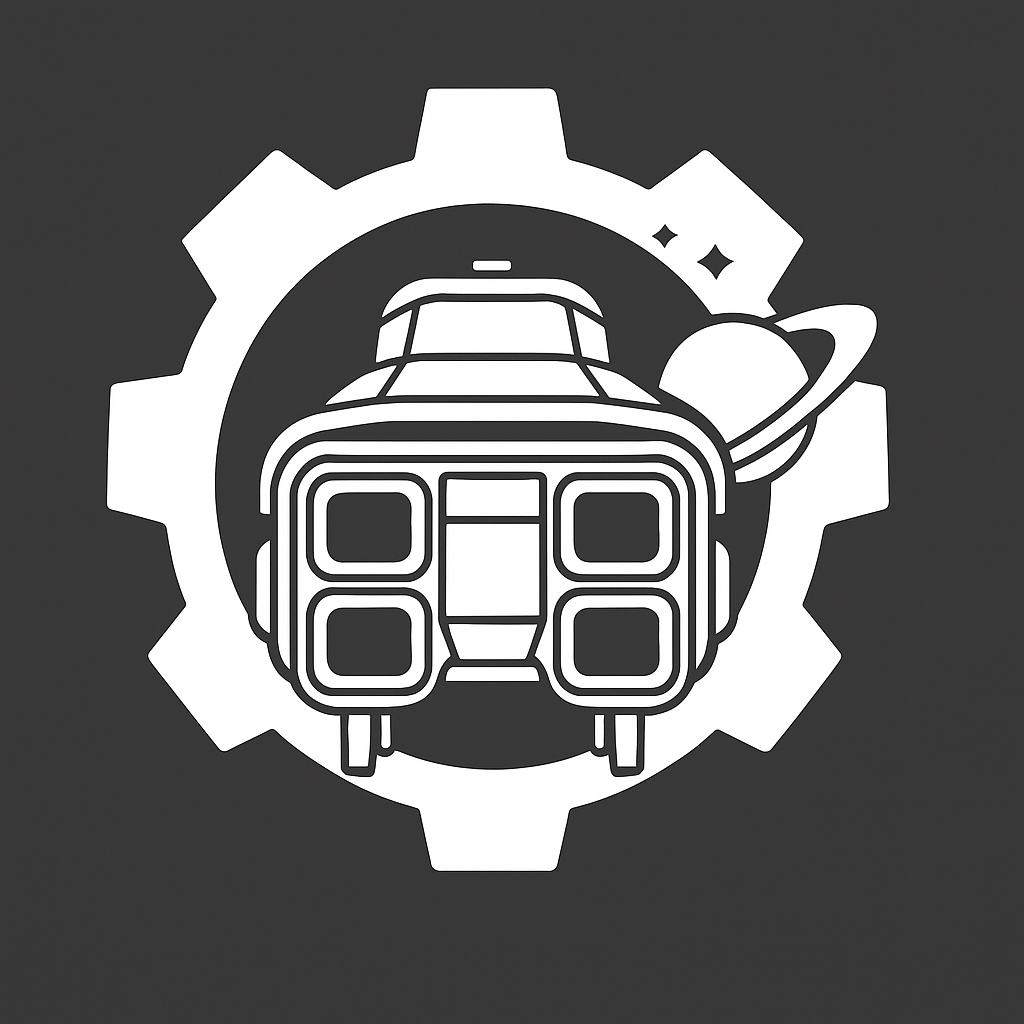 Veille
Formation
Missions
Sommaire
Sommaire
Introduction
Introduction
Entreprise
Entreprise
Missions
Formation
Veille
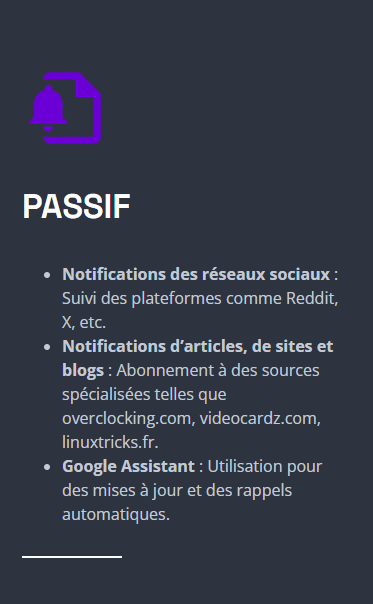 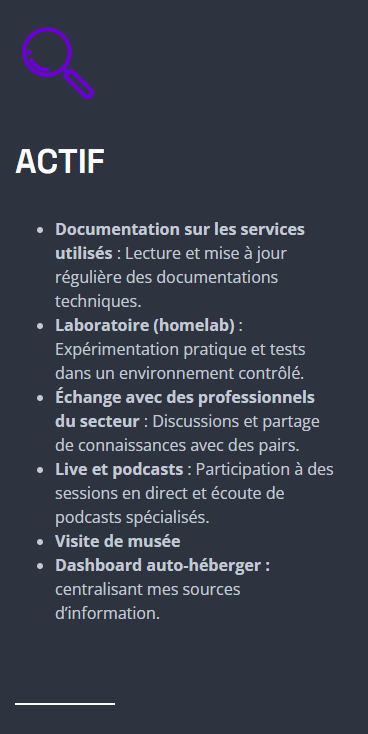 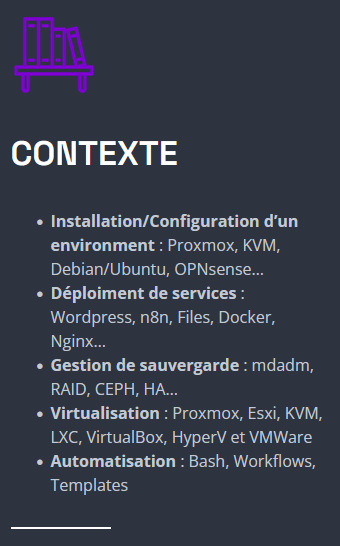 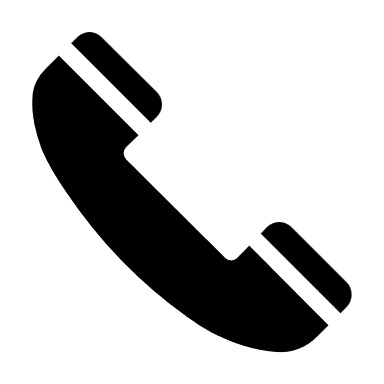 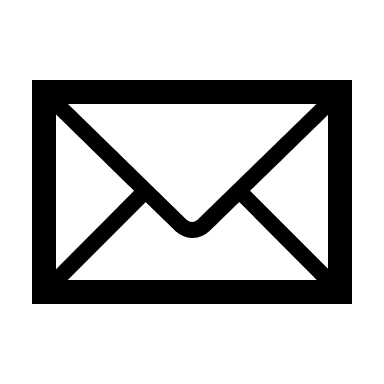 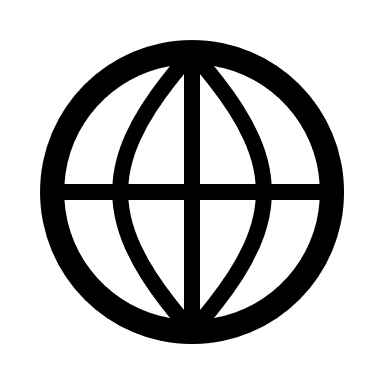 8
[Speaker Notes: Plutôt Hardware et Virtualisation]
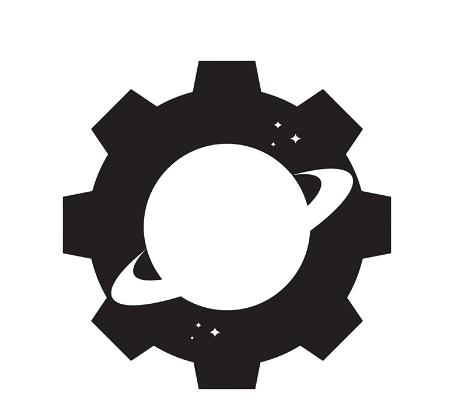 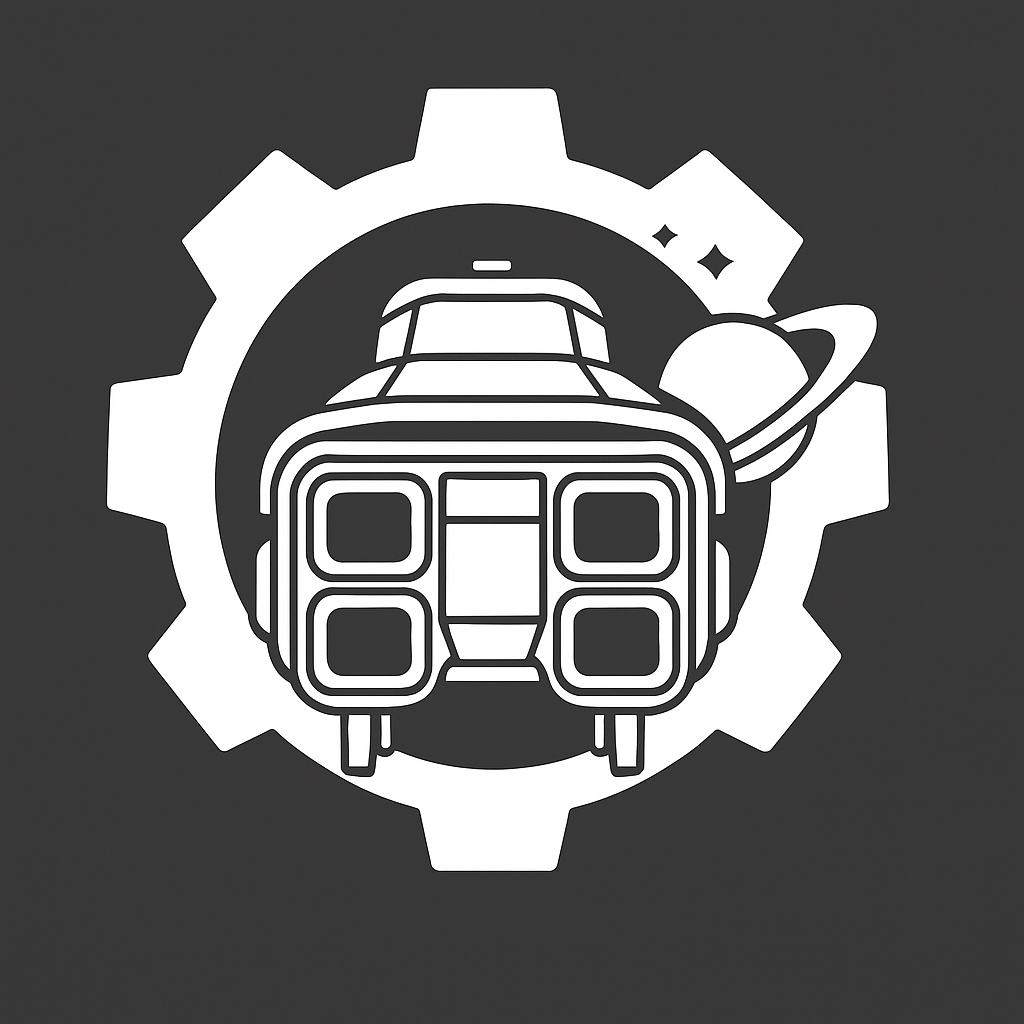 Veille
Formation
Missions
Sommaire
Sommaire
Introduction
Introduction
Entreprise
Entreprise
Missions
Formation
Veille
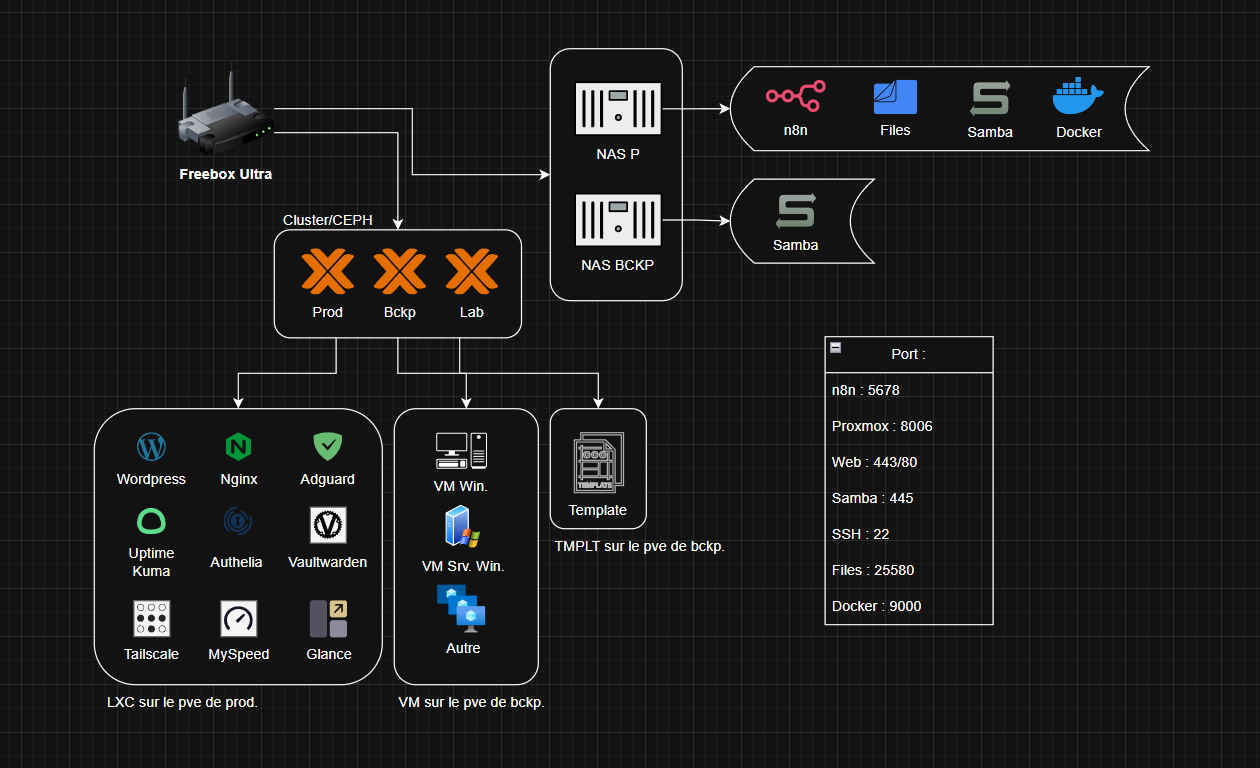 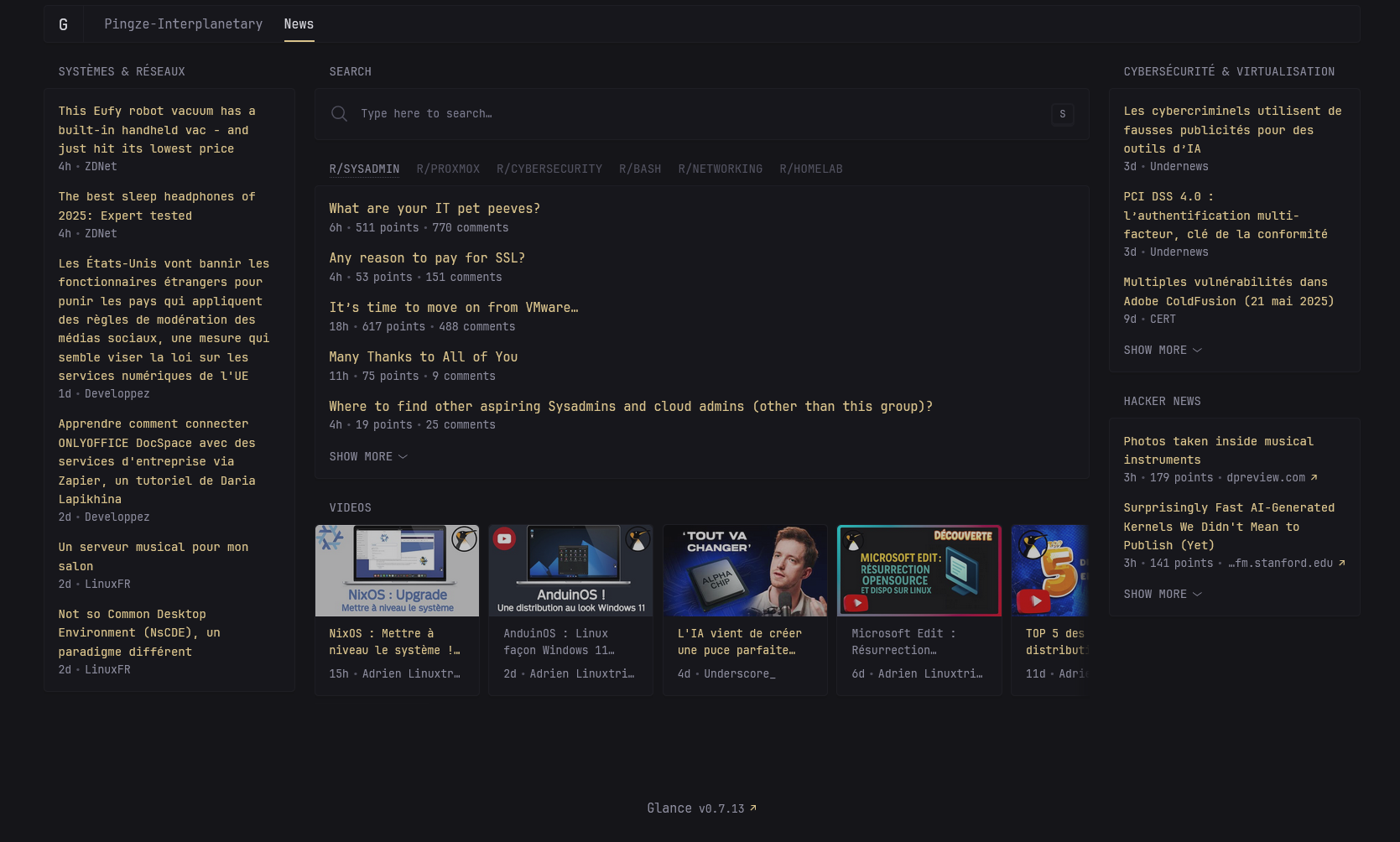 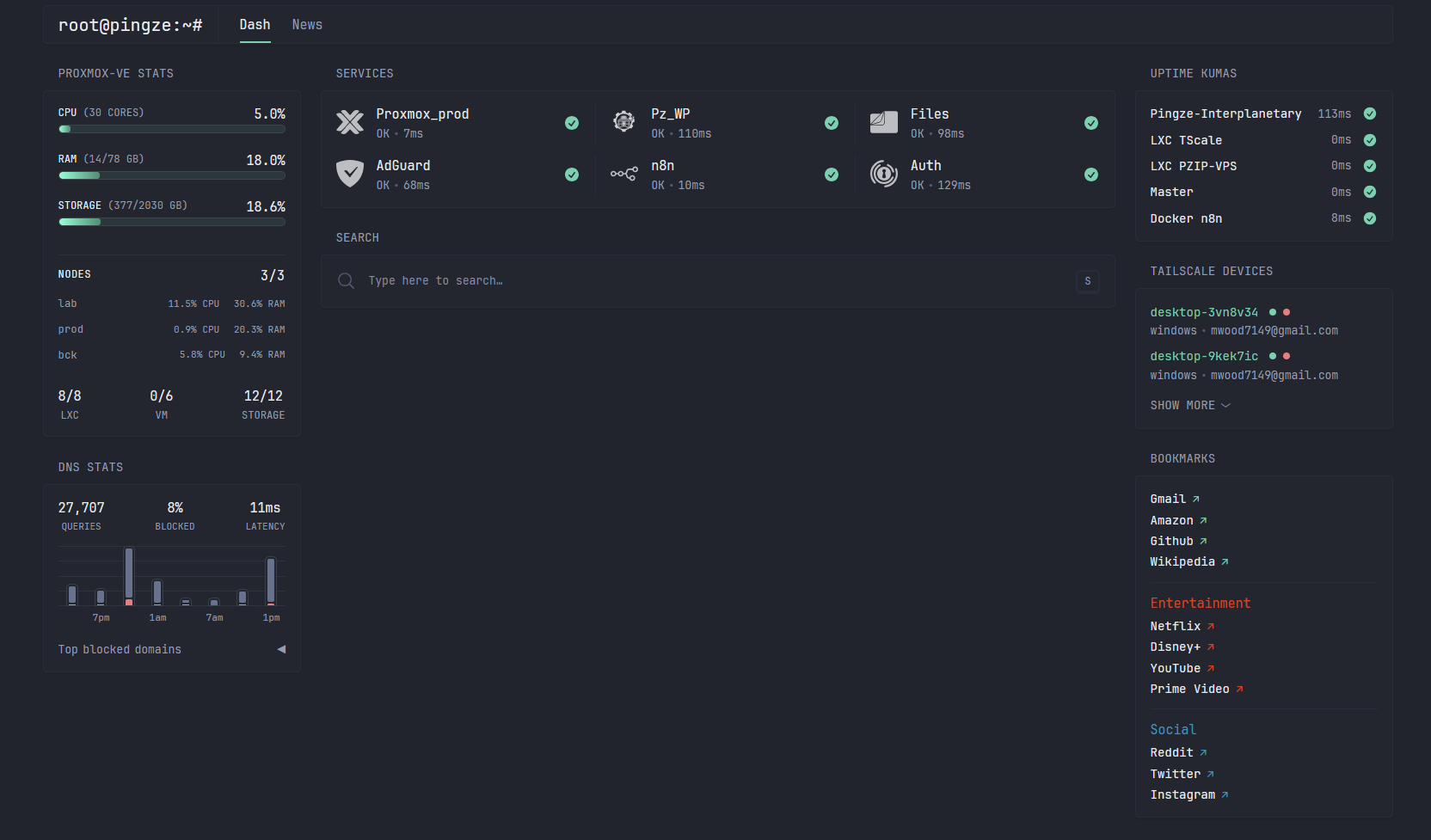 Dashboard auto-hébergé 
Glance
Schéma du Homelab
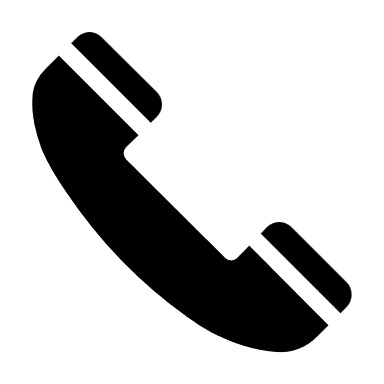 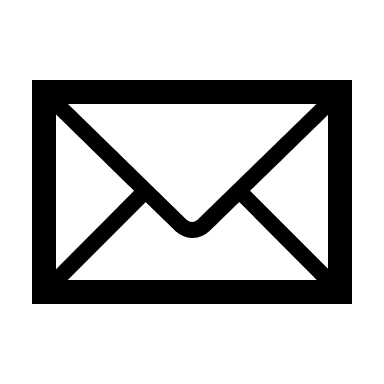 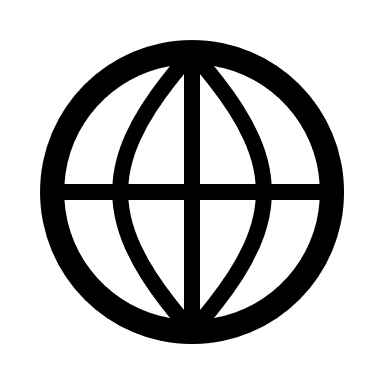 9